You Can Have the Best of Both Worlds:  Promoting Water Use Efficiency While Enhancing Revenue Stability
Southern California Water Dialogue 
January 25, 2012
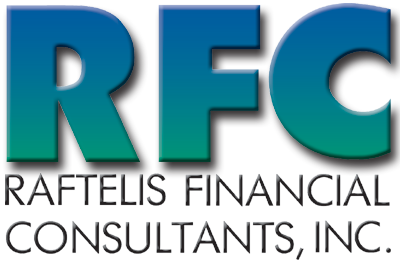 Agenda
Water Agencies’ Current Challenges
Water Rate Evolution
Revenue Stability & Conservation
Developing the Conservation Rate Structure that Resolves the Challenges and Meets Agencies’ Goals & Needs
Jan 25, 2012
Best of Both Worlds: Water Efficiency & Revenue Stability
2
Water Enterprise - Current Challenges
New Regulatory Requirements
SB x7-7: 20% reduction by 2020

Increased Volatility of Water Supply and Demand
Weather
Economy
Regulatory
MWD Allocation & Conservation Program

Increased Pressure for Conservation Rate Structure
Jan 25, 2012
Best of Both Worlds: Water Efficiency & Revenue Stability
3
Water Management Challenges
Given these challenges, how will your agency address these concerns?
The key is to develop a Conservation Rate Structure that
Ensures the compliance with new regulatory requirements by aggressively promoting conservation and efficient water use
Equitably allocates water supply to customers
Enhances revenue stability
Meets the Agencies’ Goals, Objectives & Needs
Jan 25, 2012
Best of Both Worlds: Water Efficiency & Revenue Stability
4
[Speaker Notes: Animation for each bullet on at time]
Water Rate Structure Evolution
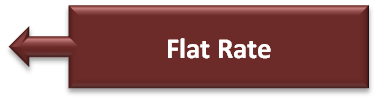 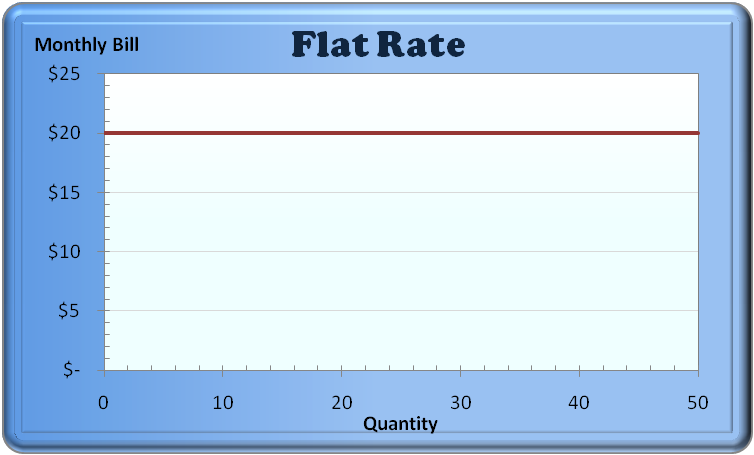 Revenue Mechanism
Flat Rate: $xx / month regardless of usage
Pros:  Revenue stability, easy to understand
Cons:  Inequitable, no conservation signal, not affordable for essential use
Jan 25, 2012
Best of Both Worlds: Water Efficiency & Revenue Stability
5
Water Rate Structure Evolution
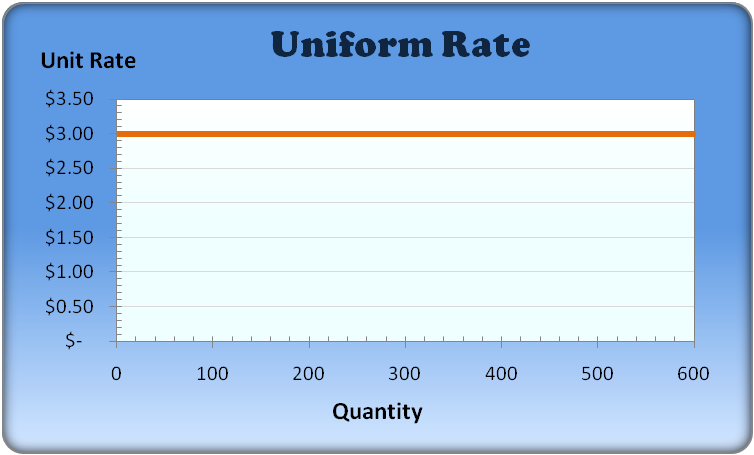 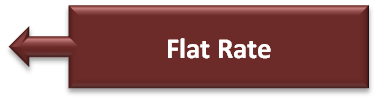 Revenue Mechanism
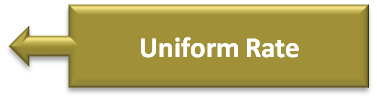 Price Information
Uniform Rate: $xx / hcf  
Pros: Revenue stability, administrative ease, easy to understand
Cons: Weak conservation,  not affordable for essential use
Jan 25, 2012
Best of Both Worlds: Water Efficiency & Revenue Stability
6
Water Rate Structure Evolution
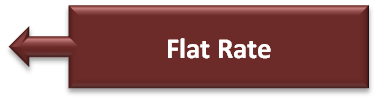 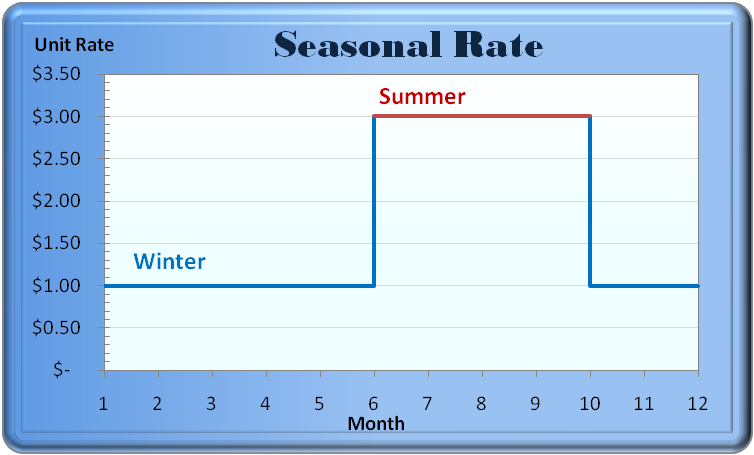 Revenue Mechanism
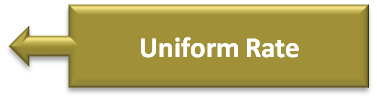 Price Information
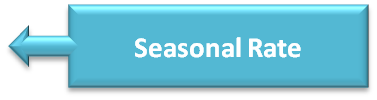 Behavior Change
Seasonal Rate: $ xxx / hcf in Summer,             $  x/hcf in Winter
Pros: Promote water conservation in the summer, easy to administer 
Cons: Revenue instability, not affordable for essential use
Jan 25, 2012
Best of Both Worlds: Water Efficiency & Revenue Stability
7
Water Rate Structure Evolution
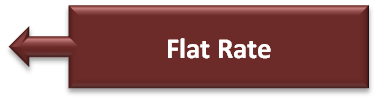 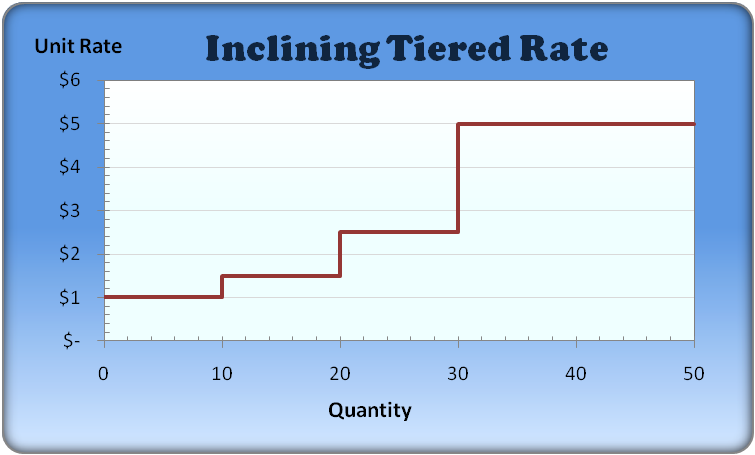 Revenue Mechanism
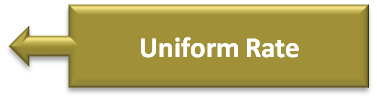 Price Information
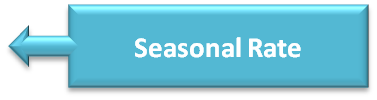 Behavior Change
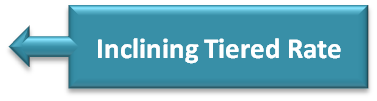 Inclining Tiered Rate: 
Pros: Promote conservation, affordable for essential use, easy to administer, easy to understand
Cons: Penalize large users
Jan 25, 2012
Best of Both Worlds: Water Efficiency & Revenue Stability
8
Water Rate Structure Evolution
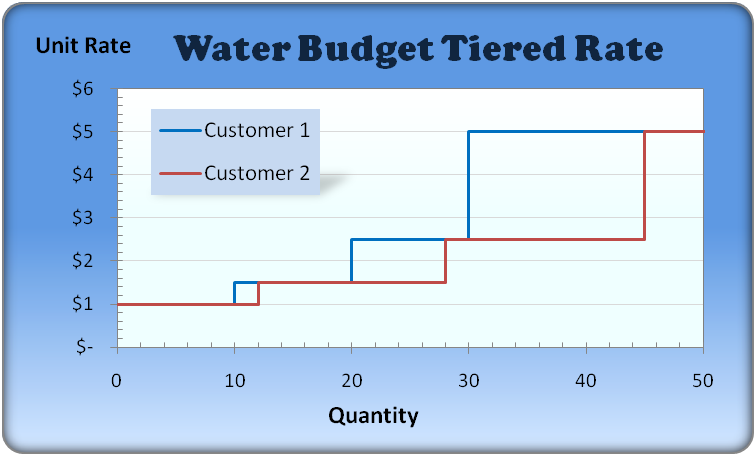 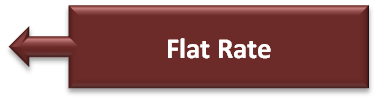 Revenue Mechanism
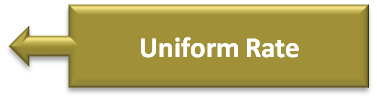 Price Information
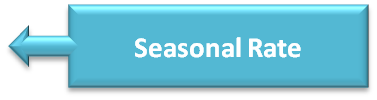 Behavior Change
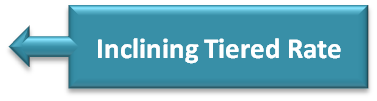 Water Budget Tiered Rate: 
Pros: Promote water efficiency, equitable, affordable for essential use, drought allocation tool, revenue stability
Cons: High administrative cost, harder to understand
Water Resource Management
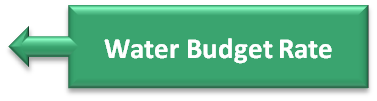 Jan 25, 2012
Best of Both Worlds: Water Efficiency & Revenue Stability
9
Options for Developing an Appropriate Rate Structure
Jan 25, 2012
Best of Both Worlds: Water Efficiency & Revenue Stability
10
Other Considerations
Other factors to be considered:
Customer understanding
Administrative ease
Affordability for low water users and essential uses  
Under Proposition 218, a lifeline rate is not an option
Equity associated with peaking costs
Encourage conservation / water use efficiency
Who should cut back and by how much?
Jan 25, 2012
Best of Both Worlds: Water Efficiency & Revenue Stability
11
Equity
Water is one of the most capital intensive commodities
Customers do not pay for water - they pay for the transportation and treatment of water
Water demand is highly seasonal
Water system is designed for the hottest day + fire
This creates idle capacity in the system during the colder months
Who should pay for this idle capacity?
Everyone?
Only the customers that use additional water during the summer?
Jan 25, 2012
Best of Both Worlds: Water Efficiency & Revenue Stability
12
Option I:  Fixed Cost = Fixed Revenue
Cover all water agency costs in the fixed monthly revenue  

The variable rate includes the cost to produce and purchase imported water
Hedge away the risk of lower water sales
Jan 25, 2012
Best of Both Worlds: Water Efficiency & Revenue Stability
13
Determine the amount of water sales within the requirements of SBx7-7

Collect the remaining fixed costs from usage in the lower tiers
Customers who are above their allocation will be asked to reduce their consumption

The rate structure is aligned with the goals of  meeting SBx7-7 compliance

Inclining rate structures focus on larger water users

Water budget rate structures focus on inefficient water users
Option 2:  Fixed Cost based on the Reliable Sales of Water
Jan 25, 2012
Best of Both Worlds: Water Efficiency & Revenue Stability
14
Conservation & Efficiency
Water 
Conservation

Reducing water usage

Restricting water use

Lifestyle adjustments
Water 
Efficiency

Reducing water waste

Appropriate water use

No change in lifestyle
Jan 25, 2012
Best of Both Worlds: Water Efficiency & Revenue Stability
15
[Speaker Notes: Left to right in animation]
Conservation Rate Structures
Inclining Block
Pros
+Easy to administer
+Sends clear conservation signal
+Addresses affordability for basic needs

Cons
- Targets larger water users and doesn’t focus on efficient use of water
High water use = wasteful water use
- Equity concerns
Penalizes large families / lots
Exacerbated during drought pricing
Water Budget
Pros
+ Provides water efficiency targets
Addresses equity concerns for large families / lots
+ Properly allocates drought penalty rates
+ Addresses affordability for basic needs

Cons
- Higher administrative costs
How is efficiency defined?
Billing system update required
Proactive Public outreach
Increases staff for customer service (implementation phase)
Jan 25, 2012
Best of Both Worlds: Water Efficiency & Revenue Stability
16
[Speaker Notes: Change + and -  (animation top and bottom)]
Water Budget Rates
The tier widths are individualized for each account

A typical water budget takes into account:
An indoor allocation based on household size 
An outdoor allocation based on the landscaped area and weather conditions
Example:
Indoor: 4 people per household & 60 gallons per capita per day =  10 hcf per month
Outdoor: Historical weather and  30% of lot size
Jan 25, 2012
Best of Both Worlds: Water Efficiency & Revenue Stability
17
Who Should Cut Back?
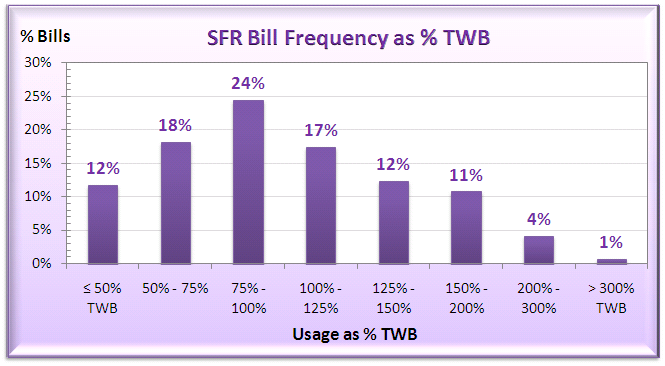 Total Water Budget is based on 4 per household, 60 gpcd, & 30% of lot size
Jan 25, 2012
Best of Both Worlds: Water Efficiency & Revenue Stability
18
Case Study: El Toro Water District (ETWD)
Jan 25, 2012
Best of Both Worlds: Water Efficiency & Revenue Stability
19
Water Budget Rate Structure in Southern California
Coachella Valley WD
Corona, City of
Eastern MWD
El Toro WD
Elsinore Valley MWD
Irvine Ranch WD
Los Angeles DWP
Monte Vista WD
Moulton Niguel WD
Palmdale WD
Rancho California WD
San Clemente, City of
San Juan Capistrano, City of
Valencia Water Company
Western MWD
Jan 25, 2012
Best of Both Worlds: Water Efficiency & Revenue Stability
20
Which Criteria Do You Care About?
Jan 25, 2012
Best of Both Worlds: Water Efficiency & Revenue Stability
21
Discussion
Jan 25, 2012
Best of Both Worlds: Water Efficiency & Revenue Stability
22
Contact Info
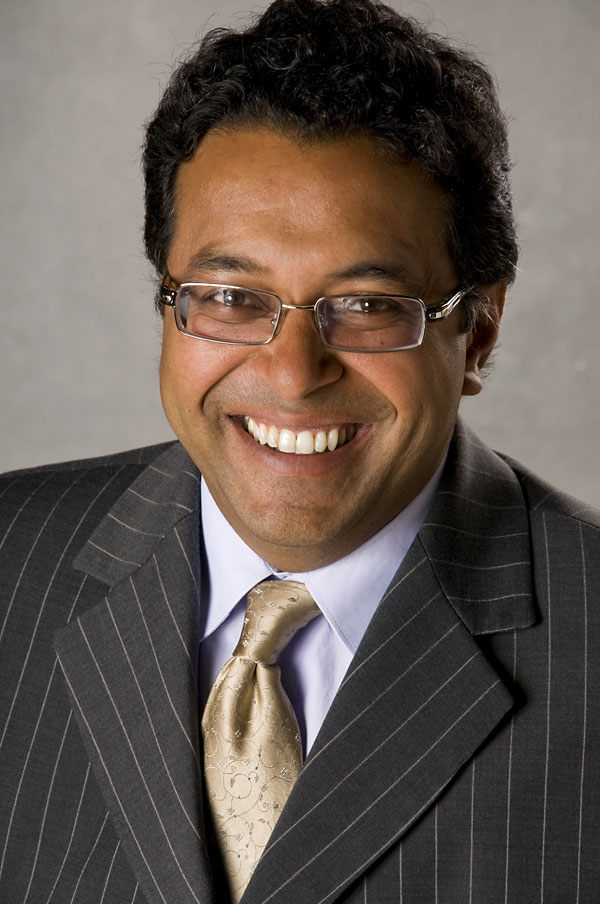 Sanjay Gaur
Senior Manager
 
Raftelis Financial Consultants
201 S Lake Av. Ste 301
Pasadena, CA 91101

Cell:  213 327 4405
Fax: 626 583 1411
Email: sgaur@raftelis.com
Jan 25, 2012
Best of Both Worlds: Water Efficiency & Revenue Stability
23